Dopady Nového občanského zákoníku na pracovněprávní vztahy
Hlavní změny účinné od 1.ledna 2014
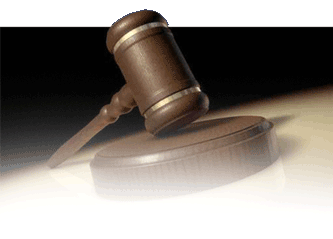 V Praze 18. 2.2014
Mgr. Monika Šeptáková
Právní úprava:
1. Zákon č. 89/2012 Sb., Občanský zákoník (dále jen „NOZ“)
2. Zákon č. 303/2013 Sb., kterým se mění některé zákony v souvislosti s přijetím rekodifikace soukromého práva
3. Zákon č. 262/2006 Sb., Zákoník práce, ve znění pozdějších předpisů (dále jen „ZP“)
NOZ zůstává ve vztahu subsidiarity k ZP.
ZP nadále zůstává  základním a primárně použitelným předpisem  při právní úpravě vztahů vznikajících při  výkonu závislé práce zaměstnance pro zaměstnavatele nebo v souvislosti s ním. 
Občanský zákoník má být při úpravě pracovněprávních vztahů aplikován jen tehdy, pokud ZP není možné použít, a to vždy jen v souladu se základními zásadami pracovněprávních vztahů.
NOZ přinesl změnu terminologie, kde dosavadní pojem právní úkon je nahrazený novým širším pojmem a tj. právní jednání. 
Pod pojem právní jednání již budou spadat i takové projevy vůle, které jsou považovány za faktické úkony, které přímo nesměřují ke vzniku, změně nebo zániku práv a povinností. (např. rozhodnutí zaměstnavatele o organizační     změně)
Náležitosti právního jednání:
Subjekt - způsobilost k právům a povinnostem a způsobilost k právnímu jednání
Vůle - skutečná, svobodná, vážná a bez omylu 
Projevu vůle - srozumitelný, určitý a ve stanovené formě
Předmět - možný a dovolený
Poměr vůle a projevu - musí existovat shoda vůle a její projevu
Od 01. 01. 2014 se budou následky vad právních jednání v pracovněprávních vztazích posuzovat  podle pravidel v novém občanském zákoníku.
Následky vad právního jednání: 
Nicotné právní jednání - na nicotné právní jednání se hledí jakoby nebylo vzniklo, právní jednání neexistuje
Relativně neúčinné - je takové právní jednání, při kterém dlužník zkracuje uspokojení vykonatelné pohledávky věřitele – např. když dlužník úmyslně převede svůj majetek na rodinného příslušníka, a tím se zmenší možnost uspokojit pohledávku věřitele, kterou je možné vykonat
Relativně neplatné - je takové právní jednání, které způsobuje právní účinky a hledí se na něj jako na platné až do doby, kdy osoba, která je neplatnosti dotčena, sama námitku neplatnosti vznese.
Relativně neplatné bude právní jednání:
když tu jde o jiný než zjevný rozpor s dobrými mravy,
rozpor se zákonem,
nesvéprávnost osoby, která právně jednala,
duševní poruchu,
omyl o rozhodující okolnosti, pokud v něj byla jedna strana uvedena druhou stranou,
přinucení k právnímu jednání hrozbou tělesného nebo duševního násilí, které vyvolalo vzhledem k významu a pravděpodobnosti hrozícího nebezpečí i k osobním vlastnostem toho, jemuž bylo vyhrožováno, důvodnou obavu.
Absolutně neplatné - právní jednání nezpůsobuje následky od samého počátku, aniž by bylo nezbytné se neplatnosti dovolávat.
Absolutně neplatné bude:
 právní jednání, které zjevně narušuje dobré mravy,
 odporuje zákonu a zjevně narušuje veřejný pořádek,
 zavazuje k plnění od počátku nemožnému.
Absolutně neplatné bude i právní jednání, na které bylo potřebné udělení souhlasu příslušného orgánu (zejména odborové organizace)v případech, kdy udělen nebyl a následek neplatnosti výslovně stanoví zákon.
Postoupení pohledávky a převzetí dluhu
způsoby změny obsahu závazku, 
není možné aplikovat v rámci pracovněprávního vztahu,
pohledávku, kterou má zaměstnavatel vůči zaměstnancovi, (např. právo na výkon práce ze strany zaměstnance) 
pohledávku, kterou má zaměstnanec vůči zaměstnavatelovi (např. ve formě práva na zaplacení mzdy, platu nebo odměny za vykonanou práci), 
není možné postoupit na jinou osobu.
Zajištění pracovněprávního závazku
dosažení vyšší pravděpodobnosti,  že dluh bude splněn a věřitelovo právo bude uspokojeno i kdyby dlužník neplnil řádně a včas

Zajišťovací instituty dle NOZ:
ručení 
finanční záruka
zajišťovací převod práva
dohoda o srážkách ze mzdy nebo jiných
smluvní pokuta 
uznání dluhu
zástavní právo
zadržovací právo
Změny dotýkajíci se odborových organizací jako právnických osob
Čl. 20 odst. 1 věta druhá Listiny základních práv a svobod
Úmluva mezinárodní organizace práce č. 87 o svobodě sdružování a ochraně práva odborově se organizovat, 1948 (č.489/1990 Sb.)
Zejména § 3025, § 3046, až § 3048 zákona č. 89/2012 Sb. Občanský zákoník
Zákon č. 304/2013 Sb., o veřejných rejstřících právnických a fyzických osob
Zrušení zákona č. 83/1990 Sb., o sdružovaní občanů, ve znění pozdějších předpisů
sdružení vzniklé podle tohoto zákona se od účinnosti NOZ považují za spolky podle NOZ – to se však nevztahuje na odborové  organizace evidované podle zákona č. 83/1990 Sb.,
nadále se považují za odborové organizace i podle NOZ
evidence odborových organizací – v zákoně č. 304/2013 Sb., o veřejných rejstřících právnických a fyzických osob.
Zákon č. 304/2013 Sb., o veřejných rejstřících právnických a fyzických osob
Vznik  - dnem následujícím po dni, v němž bylo doručeno rejstříkovému soudu oznámení o založení odborové organizace. Rejstříkový soud vykoná zápis do 5 pracovních dnů.
Příslušnost rejstříkového soudu upravuje § 75 zákona č. 304/2013 Sb., o veřejných rejstřících právnických a fyzických osob: 
K řízení o návrhu na zápis je příslušný krajský soud, v jehož obvodu je obecný soud osoby, jíž se zápis ve veřejném rejstříku týká, ledaže tento nebo jiný zákon stanoví jinak.
K řízení o návrhu na zápis pobočného spolku je příslušný soud, v jehož obvodu je rejstříkový soud hlavního spolku.

mezi Ministerstvem vnitra a Rejstříkovým soudem – komunikace – automatický přechod všech údajů bez povinnosti vznikajících pro odborové organizace.
Změny daňového práva  vzhledem k rekodifikaci soukromého práva
Zákon č. 586/1992, o daních z příjmů
Zákonné opatření Senátu č. 344/2013 Sb., o změně daňových zákonů v souvislosti s rekodifikaci soukromého práva a o změně některých zákonů
Zákonné opatření Senátu č. 340/2013 Sb., o dani z nabytí nemovitých věcí
inkorporace daně dědické a darovací do zákona č. 586/1992 Sb., o daních z příjmu – dochází k zavedení režimu dani z příjmů 
veškeré příjmy fyzických a právnických osob z nabytí dědictví nebo odkazu jsou osvobozeny od daně z příjmů - z důvodu osvobození osob blízkých výnos daně dědické je velmi nízký a jeho výběr neekonomický – ruší se zákon o dani dědické, dani darovací a dani z převodu nemovitosti
Odborová organizace a daň z příjmů
Od 01.01.2014 se pro plnění daňových povinností zavádí nový pojem, pod který spadají i odborové organizace a to „veřejně prospěšný poplatník“ (poplatník, který v souladu se svým zakladatelským právním jednáním, statutem, stanovami, zákonem nebo rozhodnutím orgánu veřejné moci jako svou hlavní činnost vykonává činnost, která není podnikáním)
U odborové organizace nejsou předmětem daně dle zákona v §18a odst. 1 ZDP
příjmy z nepodnikatelské činnosti za podmínky, že výdaje ( náklady ) vynaložené podle tohoto zákona v souvislosti s prováděním této činnosti jsou vyšší,
dotace, příspěvek, podpora nebo jiná obdobná plnění z veřejných rozpočtů.
U odborové organizace je předmětem daně vždy příjem dle zákona v  §18a odst. 2 ZDP, tj. příjem 
z reklamy,
z členského příspěvku podle stanov, statusu, zřizovacích nebo zakladatelských listin,
v podobě úroku,
z nájemného s výjimkou nájmu státního majetku.

Nadále jsou od daně z příjmů osvobozeny členské příspěvky dle  § 19 odst. 1. písm. a) bod 3 ZDP.
Důležité: Ruší se dosavadní zařazení úroků z vkladů na běžném účtu mezi příjmy, které nejsou předmětem daně.
Poskytování funkčních požitků neuvolněným funkcionářům
Odborové organizace mohou poskytovat svým členům za výkon funkce odměny – funkční požitky. 
K legislativně technické změně dochází k 01.01.2014 v tom směru, že výraz „ příjmy ze závislé činnosti“ zahrnuje i plnění v podobě funkčního požitku. 
Daňový režim na straně funkcionářů: 
Odměna za výkon funkce v orgánech odborové organizace, a to v peněžní i nepeněžní formě, je u příjemce zdanitelným příjmem a odborová organizace má povinnost z této odměny odvést zálohu na daň. Je-li výkon funkce tzv. „vedlejším zaměstnáním“, např. zaměstnanec firmy pobírá mzdu od firmy a vedle toho ještě odměnu za výkon funkce od odborové organizace, je po skončení roku povinen podat daňové přiznání, a nově za rok 2014, i když odměna za výkon funkce nepřesáhne 5.000,- Kč měsíčně. 
Důležité: Členové revizní komise a členové předsednictva mají povinnost podat daňové přiznání po skončení roku a za rok 2014 budou mít povinnost podat daňové přiznání, i když  odměna za výkon funkce nepřesáhne 5.000,-Kč měsíčně.
Děkuji za pozornost